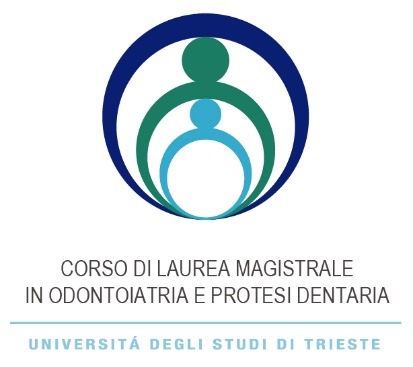 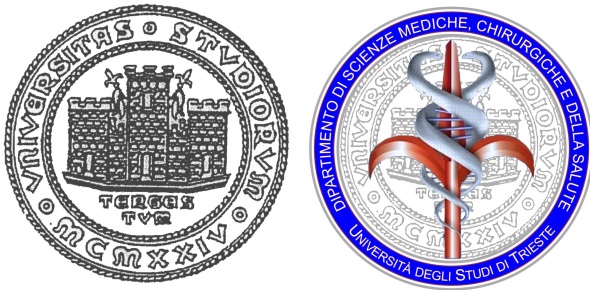 UNIVERSITA’   DEGLI   STUDI   DI   TRIESTE
DIPARTIMENTO DI SCIENZE MEDICHE, CHIRURGICHE 
E DELLA SALUTE
CORSO   DI   LAUREA   IN   ODONTOIATRIA E PROTESI DENTARIA
COORDINATORE:  Prof.ssa M. Cadenaro
TITOLO
Relatore:
Chiar.mo Prof.   …………..
Correlatore:
Dott.  …………..
Laureando/a:
....................................
ANNO ACCADEMICO 20xx-20xx